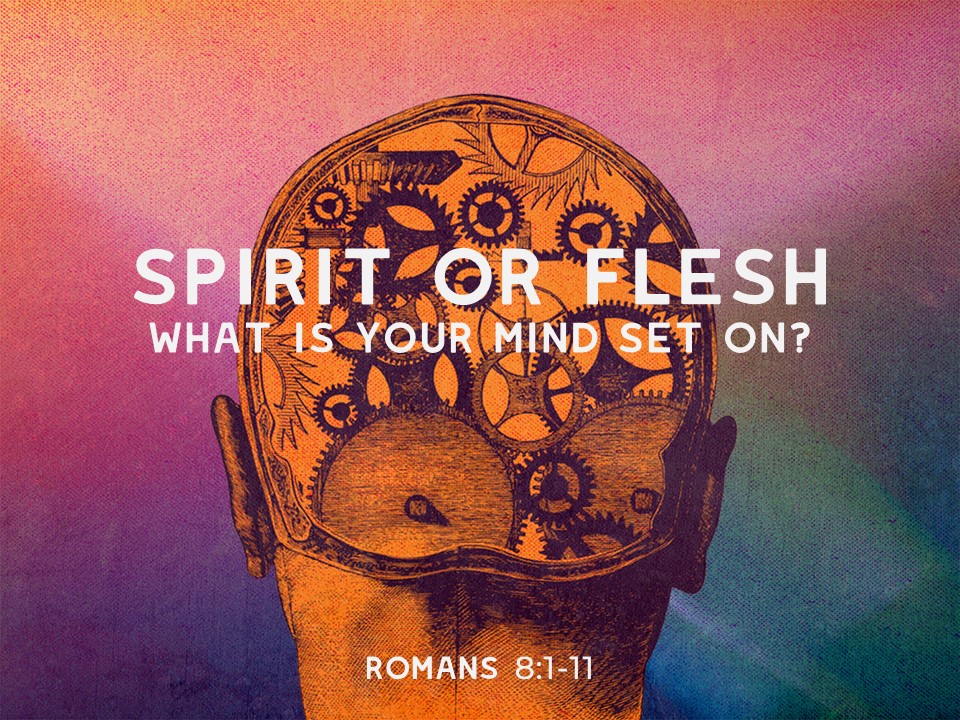 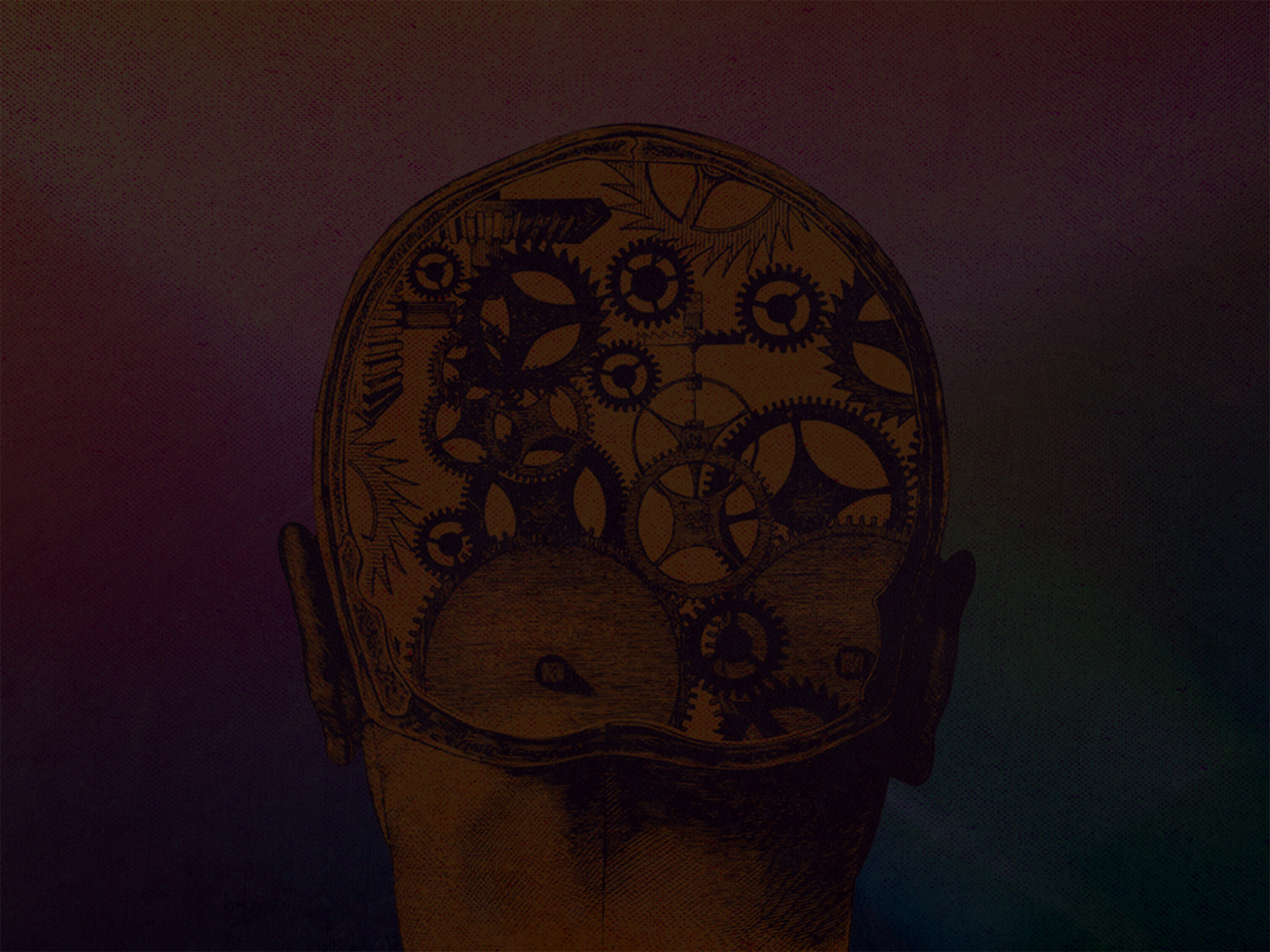 Romans 8:5 

For those who live according to the flesh set their minds on the things of the flesh, but those who live according to the Spirit set their minds on the things of the Spirit.
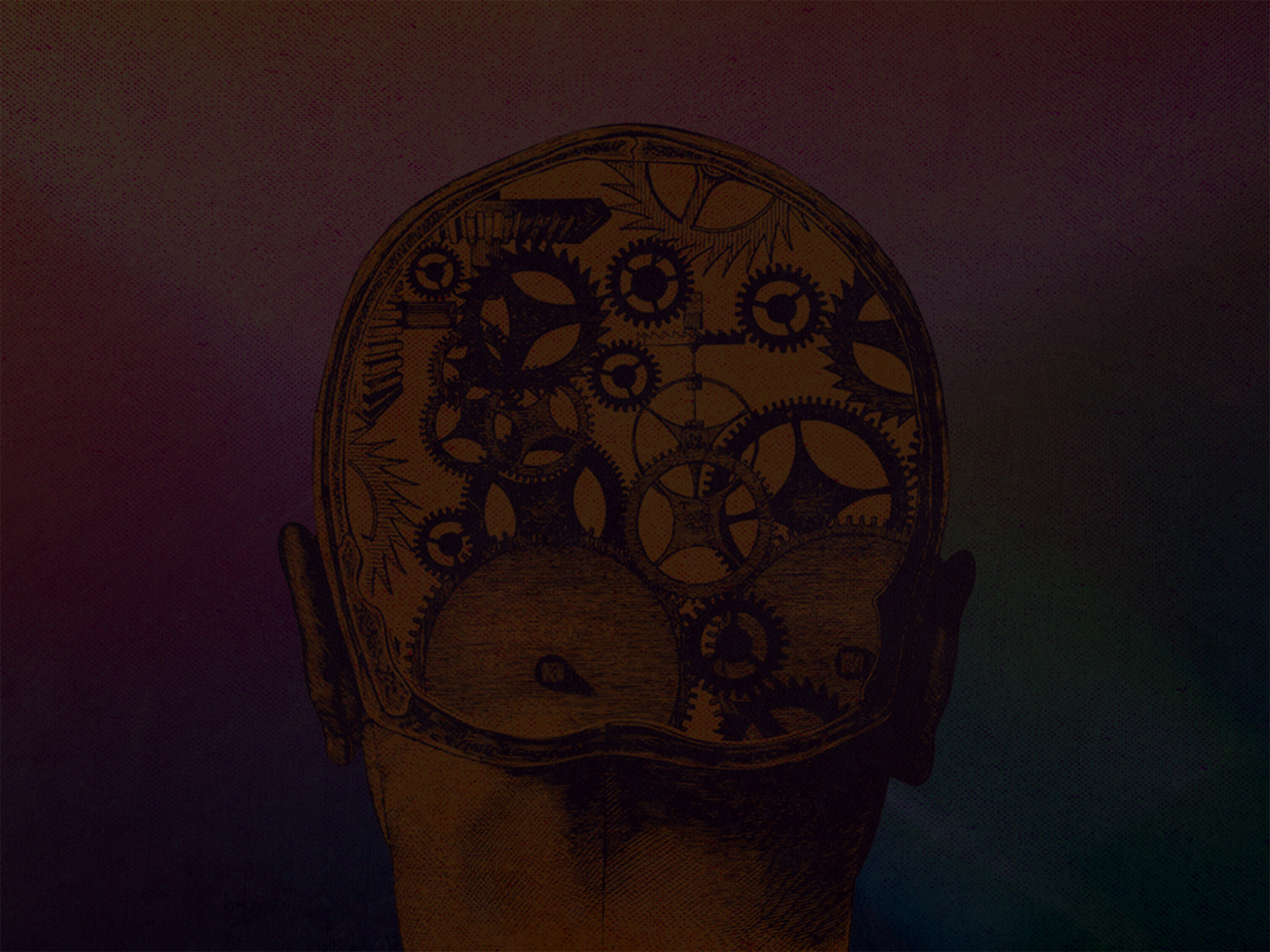 Blessings of The Mind Set on The Spirit

No condemnation in Christ (v. 1)
Life, hope, and victory NOW!

Set free from the law of sin and death (v. 2)
Justified and empowered through the new covenant in Christ

Law’s righteous requirement fulfilled in us (v. 4)
Because of Christ’s sacrifice, we respond with holy living (1 Pet. 1:16)?
Because of Christ’s sacrifice, God treats us as if we’ve fulfilled the Law’s requirements?
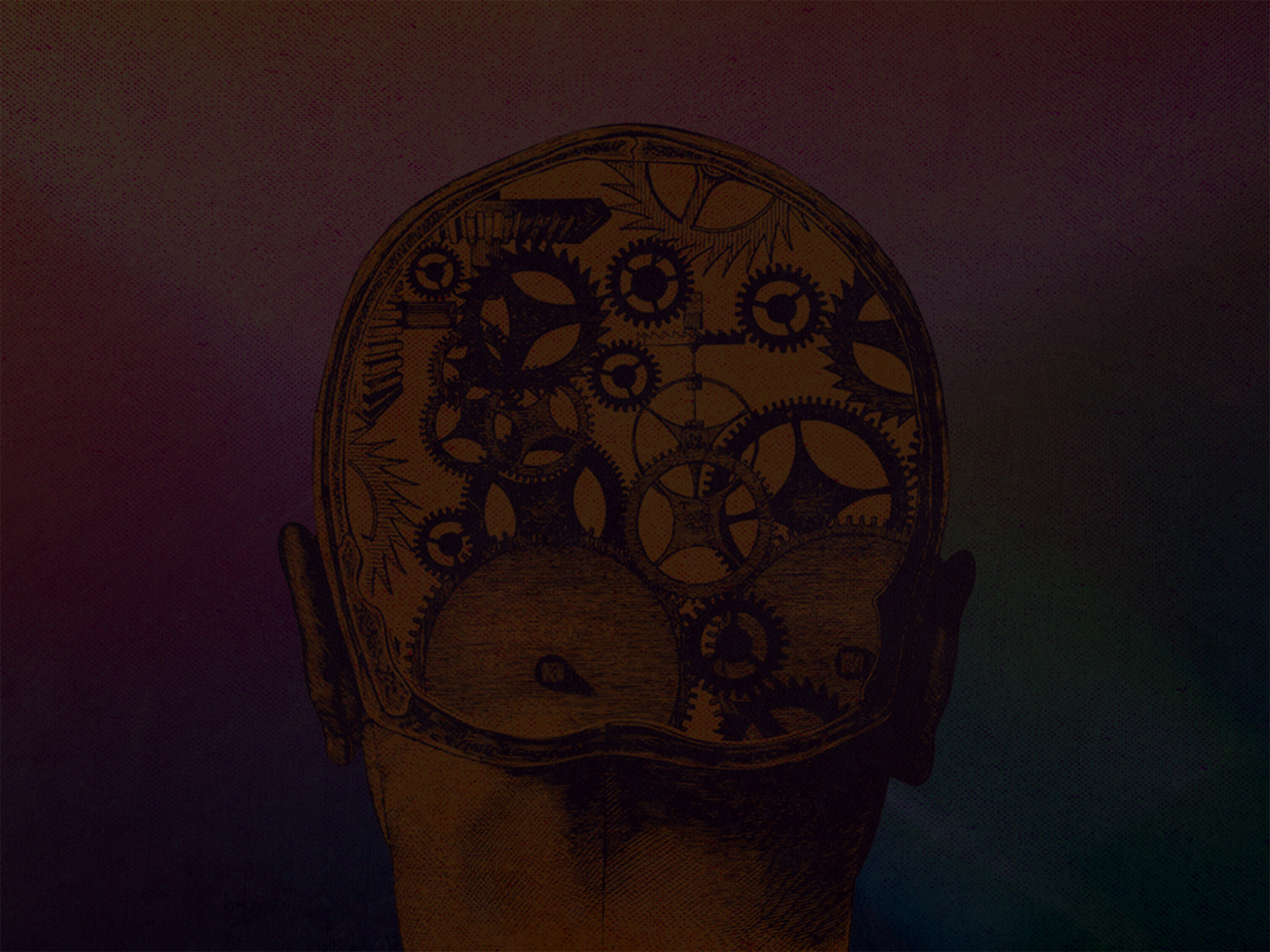 Blessings of The Mind Set on The Spirit

The Spirit dwells in us (vv. 9-11)
See also 2 Tim. 1:14; 1 Cor. 6:19; Gal. 4:6-7

Raised by the Spirit to eternal life (vv. 10-11)
See also 1 Cor. 15; Phil. 3:20-21
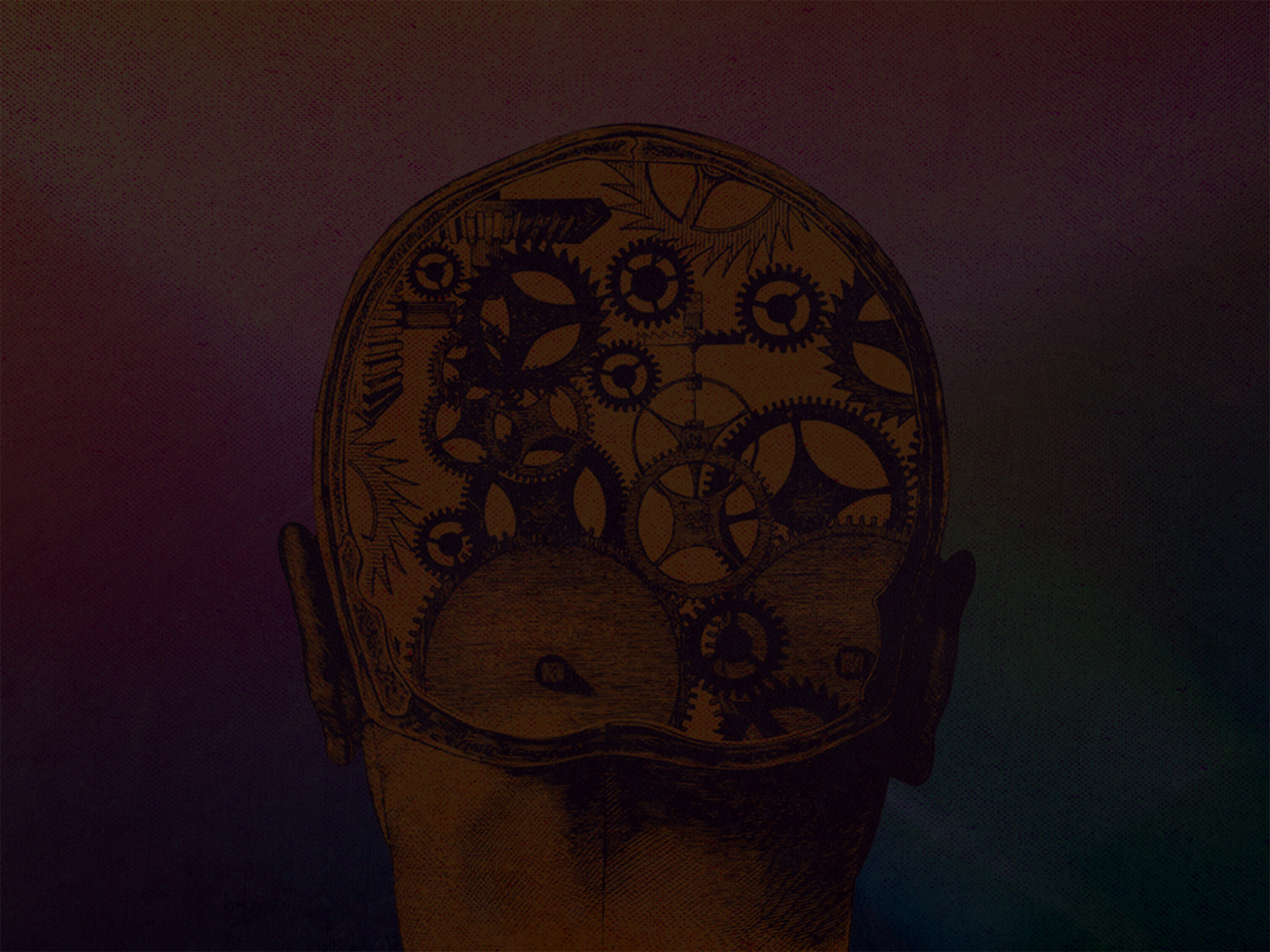 Curses of The Mind Set on The Flesh

Spiritual death (v. 6)
Now (Is. 59:1-2)
Eternally (Rev. 20:14-15; 21:7-8)

Enemy of God (v. 7)

Impossible to please God (v. 8)
Subject to the righteous wrath of God
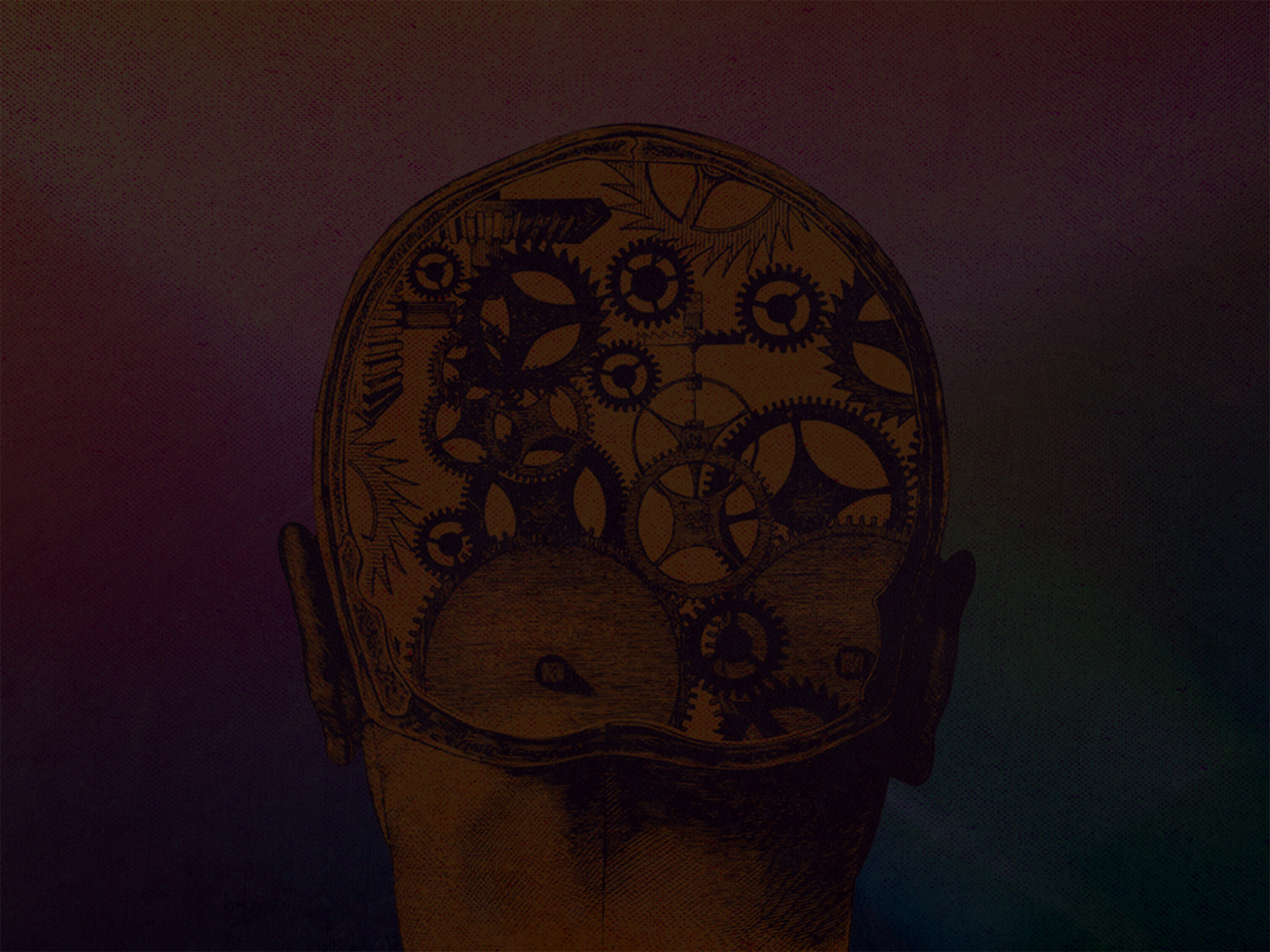 Thoughts to Consider…

What our mind is set on matters

We need to cultivate a mind that is set on the Spirit

Let the Spirit take up residence in you!
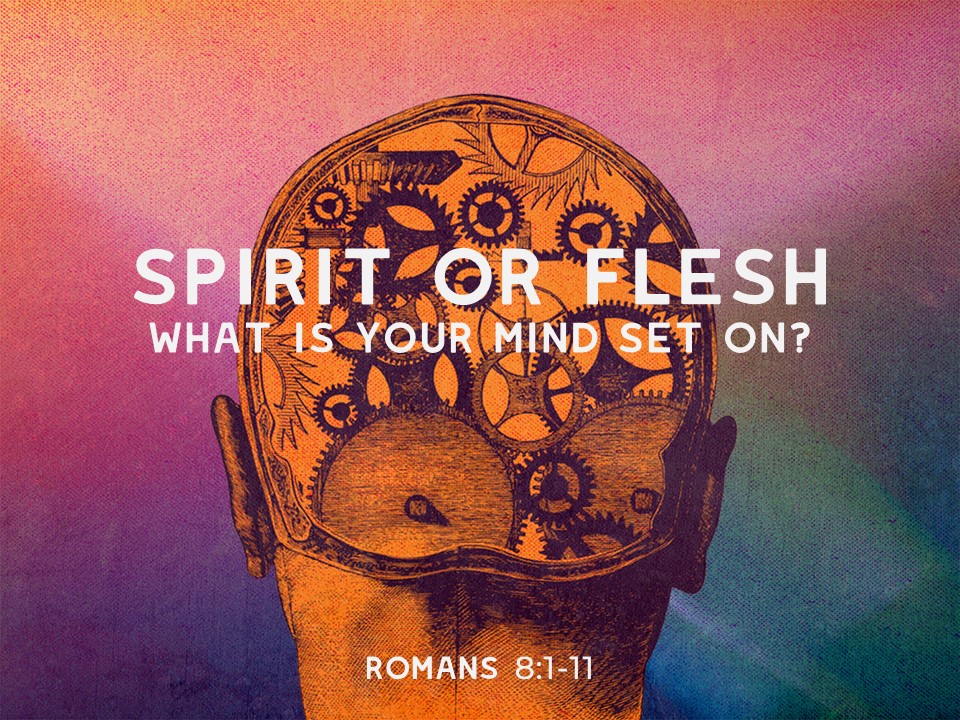